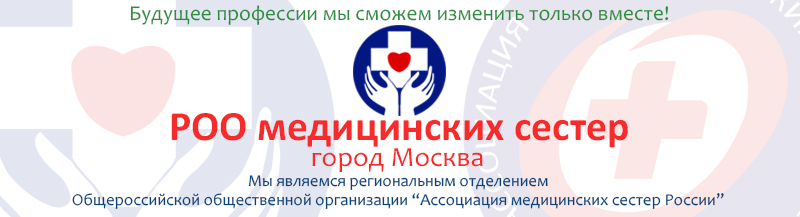 Отчетная конференция 
«О работе РООМС в 2017 году»

21 июня
Москва 2018
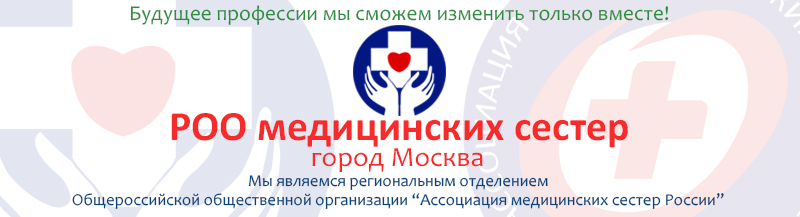 Работаем на основании Устава,
по утвержденному ежегодному плану работы РООМС 
Финансовые источники:
 вступительные и ежегодные членские взносы
Затраты
налоги, членские взносы в РАМС, 
журнал «Вестник Ассоциации медицинских сестер», 
печатная продукция, организация и участие в мероприятиях, значки, Этический кодекс, оплата сайта, банковских услуг, участие в межрегиональных и Всероссийских мероприятиях, 
з/плата штатных сотрудников «офиса» РООМС
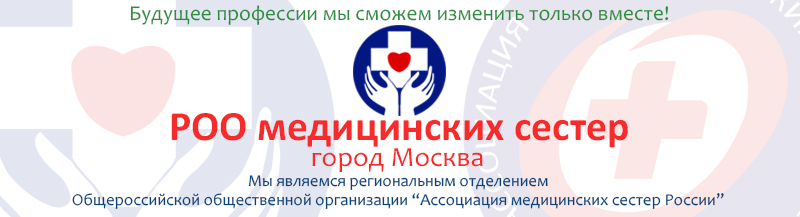 Структурный состав РООМС в 2017 году
Правление (три комитета) -  10 членов 
Профессиональный, этико-правовой, информационно-аналитический комитеты
Четыре специализированные секции
«Сестринское дело в стоматологии», «Сестринское дело во фтизиатрии», «Анестезиология и реаниматология», «Педиатрия и неонатология»
Ключевые специалисты
Штатные сотрудники
В 2017 году: исполнительный директор, секретарь , бухгалтер
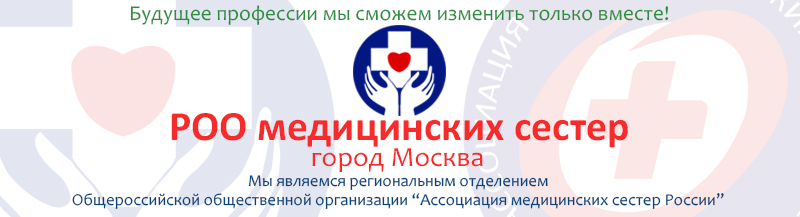 Кадровый состав РООМС
В нашей организации сейчас состоит 
более 8 000
специалистов, работающих на должностях среднего медицинского персонала 
(медицинские сестры, акушерки, фельдшеры, лаборанты),
 а также преподаватели медицинских колледжей!
В 2017 году нас было 6 700 (май)
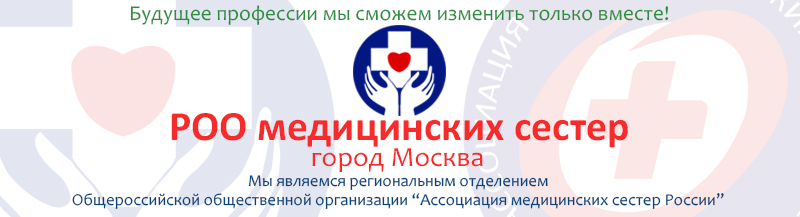 Участие в Форумах, Конгрессах, научно–практических конференциях в формате «Сестринских секций» (организация и проведения) в рамках «врачебных» мероприятий 2017 года: 
 1. II Образовательный форум «Ошибки, опасности и осложнения в анестезиологии и реаниматологии» 17 февраля 2017г. 
 2.«Национальный хирургический конгресс»,4-7 апреля 
 3. VII Международный конгресс «Актуальные направления современной кардио-торакальной хирургии», 17 июня 2017г, г. Санкт-Петербург, 4 докладчика, публикация в журнале Вестник Ассоциации медицинских сестер России
 4. 2-я Конференция Российского Сепсис Форума «Новые идеи - новые технологии», 9 сентября 2017г.
5. V ежегодная конференция московских фтизиатров,15 сентября 2017г. «Профилактическая противотуберкулезная работа в мегаполисе: объем, затраты, эффективность» (подготовлена специализированной секцией РООМС «Сестринское дело во фтизиатрии»)
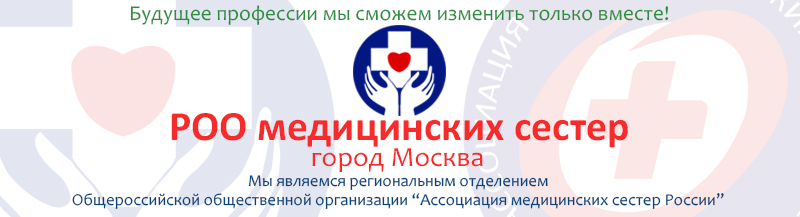 6. VII  Международная конференция «Проблема безопасности в анестезиологии»,
 1-3 октября 2017г
7. IV Конгресс Национальной ассоциации Фтизиатров 23 октября 2017г, г. Санкт-Петербург
  8. II Пленум Правления Ассоциации акушерских анестезиологов и реаниматологов, 29 октября 2017г, симпозиум «Приоритетные задачи совершенствования сестринской помощи»
      аккредитована через официального провайдера НМО -       Ассоциацию медицинских сестер России (подготовлено специализированной секцией «Анестезиология и реаниматология» РООМС)!
 9. Международная конференция «Термические поражения и их последствия» 2 ноября 2017г.
 10. III Конференции Междисциплинарного научного хирургического общества «ФАСТ ТРАК» 9 ноября 2017г
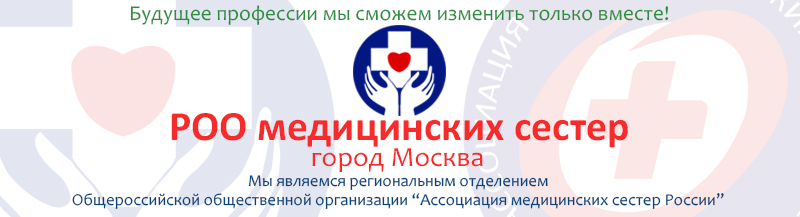 Получен новый опыт
участие специалистов в аккредитованных вебинарах, 
проведенных Ассоциацией медицинских сестер России, всего проведено 4 вебинара
КЛИНИЧЕСКАЯ СЕСТРИНСКАЯ ПРАКТИКА С ПОЗИЦИИ ДОКАЗАТЕЛЬНОЙ МЕДИЦИНЫ. АРТЕРИАЛЬНАЯ ГИПЕРТЕНЗИЯ. ТУБЕРКУЛЕЗ. ОРВИ.
ПРОФЕССИОНАЛЬНЫЙ СТАНДАРТ И ЭФФЕКТИВНЫЙ КОНТРАКТ В УПРАВЛЕНИИ СЕСТРИНСКИМ КОЛЛЕКТИВОМ
ВАЖНЕЙШИЕ ВОПРОСЫ УПРАВЛЕНИЯ СЕСТРИНСКИМИ СЛУЖБАМИ В УСЛОВИЯХ РЕФОРМИРОВАНИЯ ЗДРАВООХРАНЕНИЯ
КЛИНИЧЕСКАЯ СЕСТРИНСКАЯ ПРАКТИКА С ПОЗИЦИИ ДОКАЗАТЕЛЬНОЙ МЕДИЦИНЫ. ЙОДОДЕФИЦИТ. ПАРАЗИТОЗЫ. БРОНХИАЛЬНАЯ АСТМА.
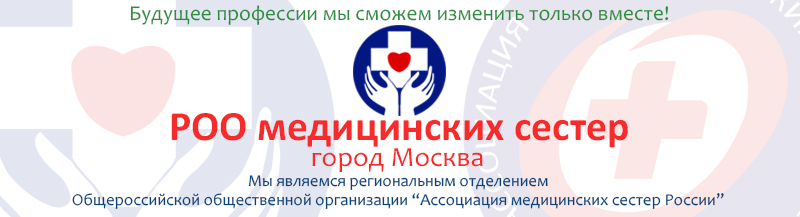 Приняли участие в проведении научно-практических конференций:
«Коммуникация в работе медицинских сестер. Этико-деонтологические аспекты пациенториентированой модели оказания медицинской помощи», 20 апреля 2017г, совместно с ДЗМ
«Наше будущее в наших чистых руках», 4 мая 2017г, РООМС

«Улучшение качества сестринской помощи через улучшение коммуникаций: Вопросы и возможности»
22 ноября 2017г., совместно с ДЗМ
Проведены:
Отчетно-перевыборная конференция РООМС, 22 июня 2017года
выбрано новое Правление
Координационный совет РООМС, 1 марта 2017г.
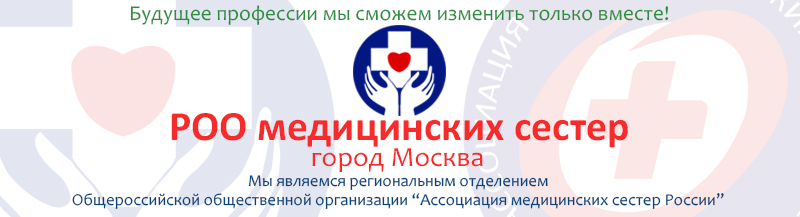 Приняли активное участие
во Всероссийском конгрессе, посвященном 25-летию Ассоциации медицинских сестер России «Лидерство и инновации - путь к новым достижениям» 17-19 октября 2017г., г. Санкт-Петербург, делегация с участием 24 специалистов, организация и проведение симпозиума «Безопасная больничная среда», участие с докладами в трех симпозиумах, участие в постерной сессии с докладом, всего 8 докладов
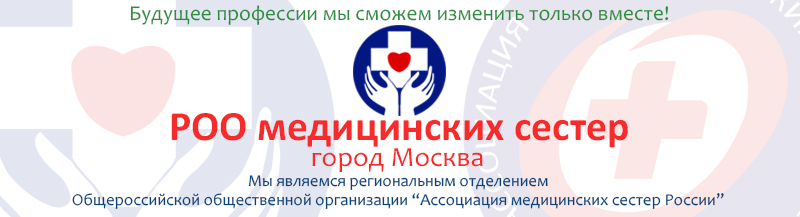 Проведены ежегодные конкурсы:
 1.конкурс фотографий «Я люблю свою профессию» май 2017г
 2.конкурс детского рисунка «Моя мама медсестра» июнь 2017г
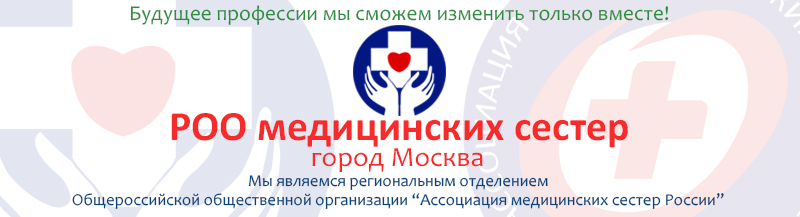 В конце 2017 года мы начали подготовительную работу по определению состава экспертов для участия в проведении первичной аккредитации выпускников среднего профессионального образования в 2018 году, совместно с ДЗМ
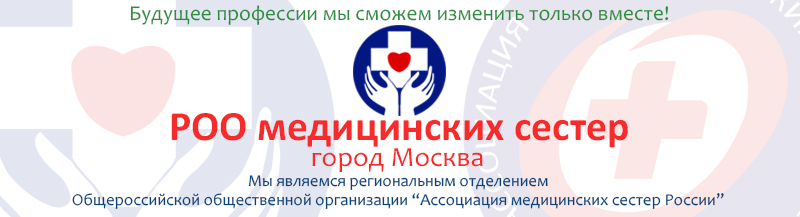 Трудности, влияющие на развитие  РОО медицинских сестер города Москвы

Низкая информированность специалистов города о работе РООМС
Не везде выработана дисциплинированность в своевременности сдачи членских взносов и ведомостей учета членов
Малое количество специализированных секций
Низкая активность в предоставлении информации о проводимых мероприятиях в учреждениях, для размещения на сайте РООМС
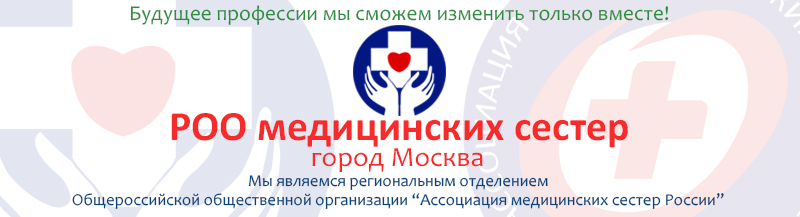 Задачи по развитию РООМС, поставленные на 2018год

Проведение сверки членов по количественному и качественному составу, обеспечение своевременности сдачи взносов
Проведение и аккредитация мероприятий для членов РООМС
Участие в мероприятиях, проводимых РАМС
Участие в проведении первичной аккредитации выпускников СПО
Активизация деятельности в соцсетях
Организация специализированных секций
Привлечение новых членов
Проведение конкурсов и выставок
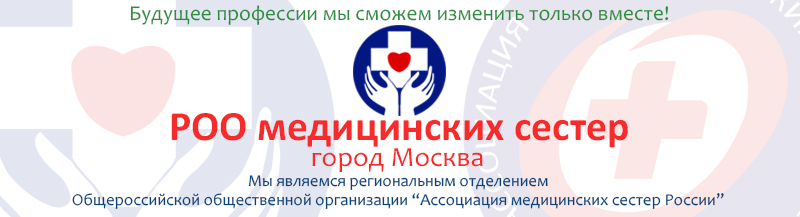 СПАСИБО ЗА ВНИМАНИЕ!

мos-medsestra.ru